SKA Korea Industry Working Group
SKA Korea Industry Discussion Group
Bong Won Sohn (KASI)
Looking for possible industry partners in Korea
learnt from KVN project, EU Framework programs and from industry activities of other countries
Possible Korean industry contributions: 
 Antenna production 
 Power generation & management (SmartGrid)
 Multi-layer PCB production
 Cloud computing

 need more exploration

SKA Korea IWG kick-off meeting in May
IWG kick-off meeting
On 30th May 2011

Introductions 
SKA introduction (J. S. Kim, KASI) 
SKA Industry participation (B. W. Sohn, KASI) 

Industry talks
Small-scale re-generable energy management system
		J. H. Kim (KEPCO KDN) 
HighGain Antenna
		S. P. Kim (HighGain) 
eMediaTrack SKA cloud computing
		R. Newman, Oxford U./eMediaTrack 
PCB manufacturers in Korea
		J. W. Yeom (KASI)

Discussion - Next steps
Jung T.H.
Specifications
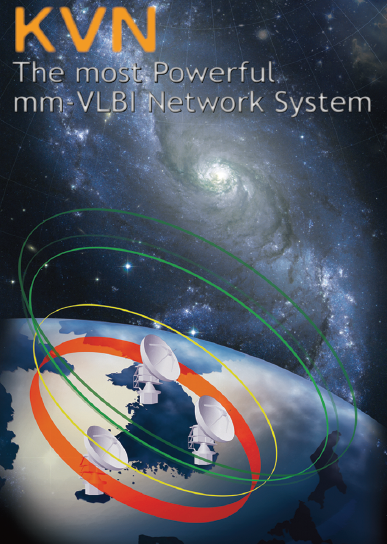 First VLBI facility in Korea
 First dedicated mm-VLBI network 
 First simultaneous multi-frequency  receiving system @ 22/43/86/129GHz 
 Three 21m antennas 
 Fast slewing speed : 3 deg/sec (AZ/EL)

 High surface accuracy   ~ panel < 65 micron   ~ total < 150 micron
 High pointing accuracy   ~ 4 arcsecond in RMS
 High aperture efficiency   ~ 52% @100GHz
Antenna Pointing accuracy (arcsec)
Jung T.H.
Pointing Accuracy & Aperture Efficiencies
Pointing Accuracy
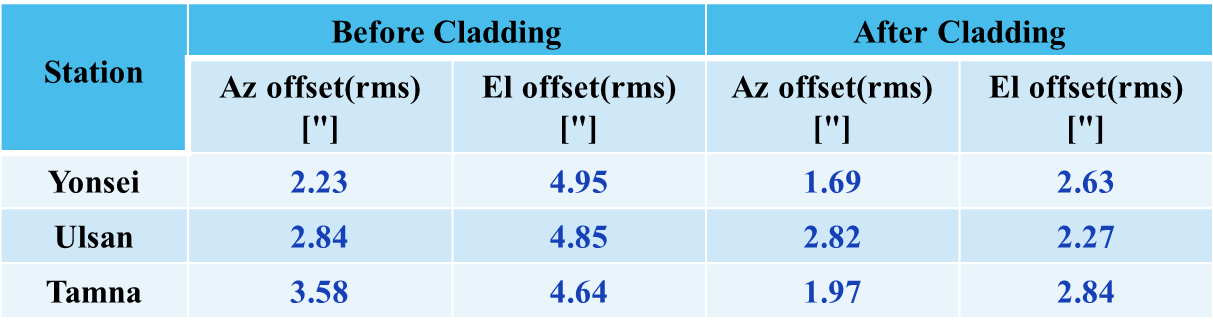 Aperture Efficiency
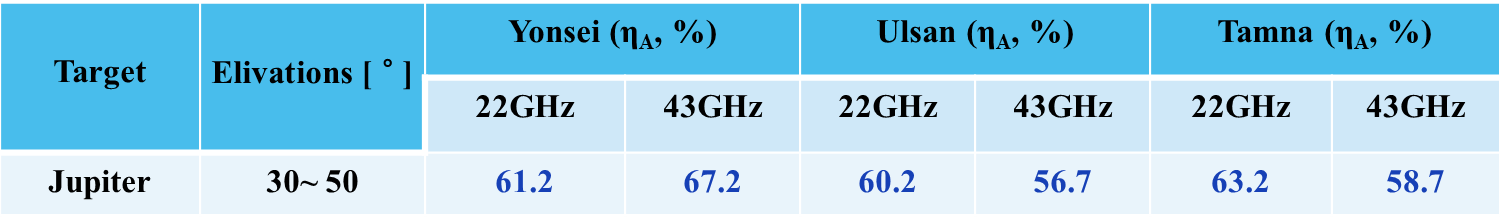 Lee et al.(2011)
Antenna Pointing accuracy (arcsec)
Jung T.H.
Pointing Accuracy & Aperture Efficiencies
Aperture Efficiency
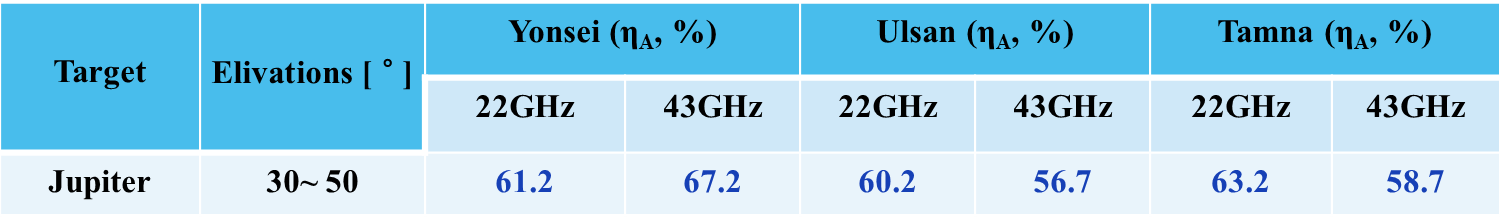 Lee et al.(2011)
High Gain Antenna Co., Ltd

Antenna & Communication System Specialized
High Gain Telecom

Repeater & RF module Specialized
Kuk dong Telecom

Radar Specialized
Total Solution on
RF, Wireless Communications
Antenna construction
High Gain Antenna
Cloud computing
SKA memo 134 (Newman and Tseng)
Oxford U., eMediaTrack
J. Yeom
Printed Circuit Board manufacturers’  ranking
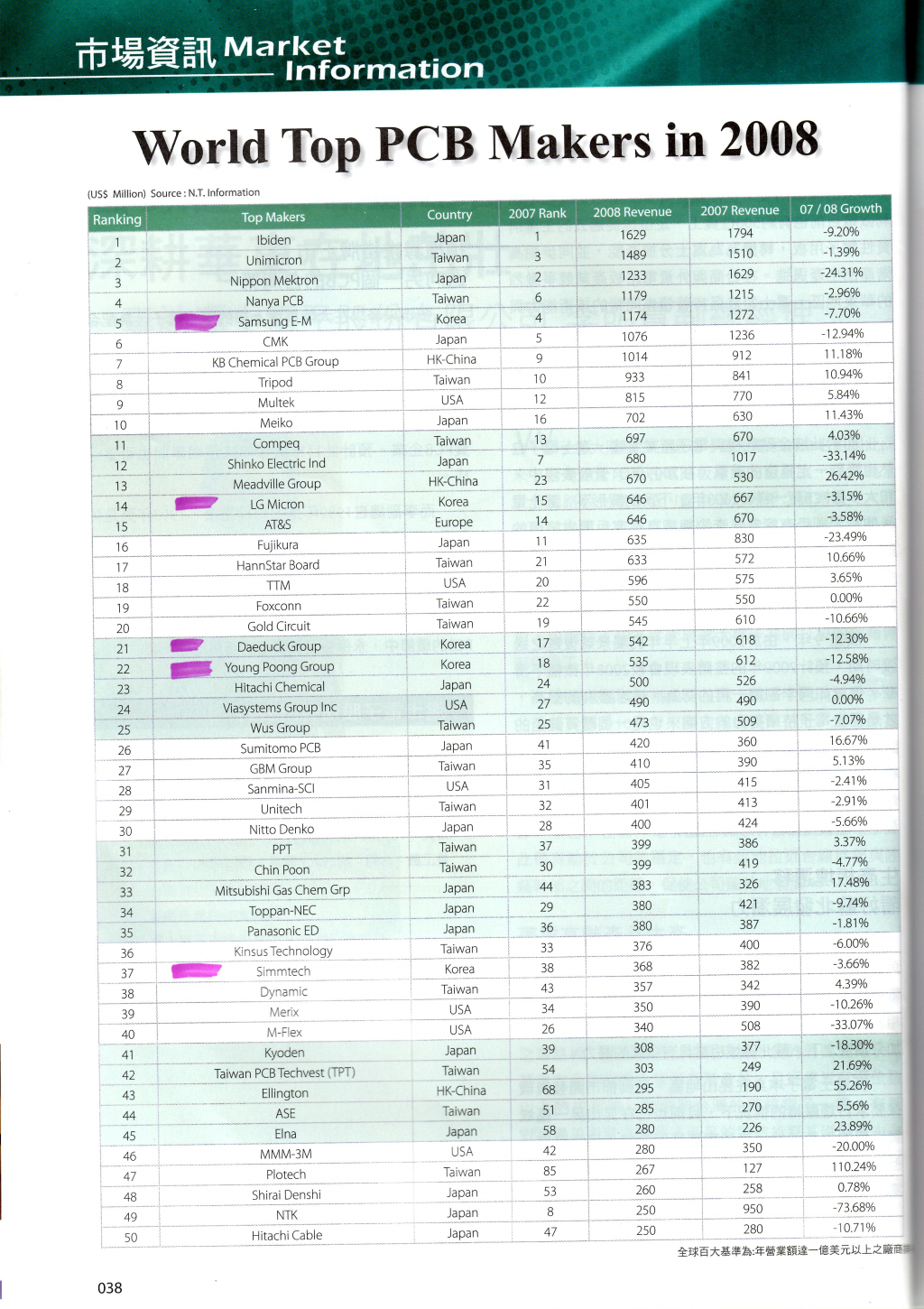 33 out of 40 top manufacturers are from EA region

Including
Samsung E-M (HDI사업부)
LG Micron (이노텍)
Daeduk Group (대덕그룹)
  - 대덕전자
  - 대덕GDS
  - 이수페타시스
Young Poong Group (영풍그룹)
Simtech (심텍)

<NT Information (Japan), 2008>
Looking for possible industry partners
learnt from KVN project, EU Framework programs and from industry activities of other countries
 Antenna production (High Gain) 
 Power generation & management (Next talk)
 Multi-layer PCB manufacturers
 Cloud computing (eMediaTrack)

 more exploration and discussion
new 7 wonders of nature
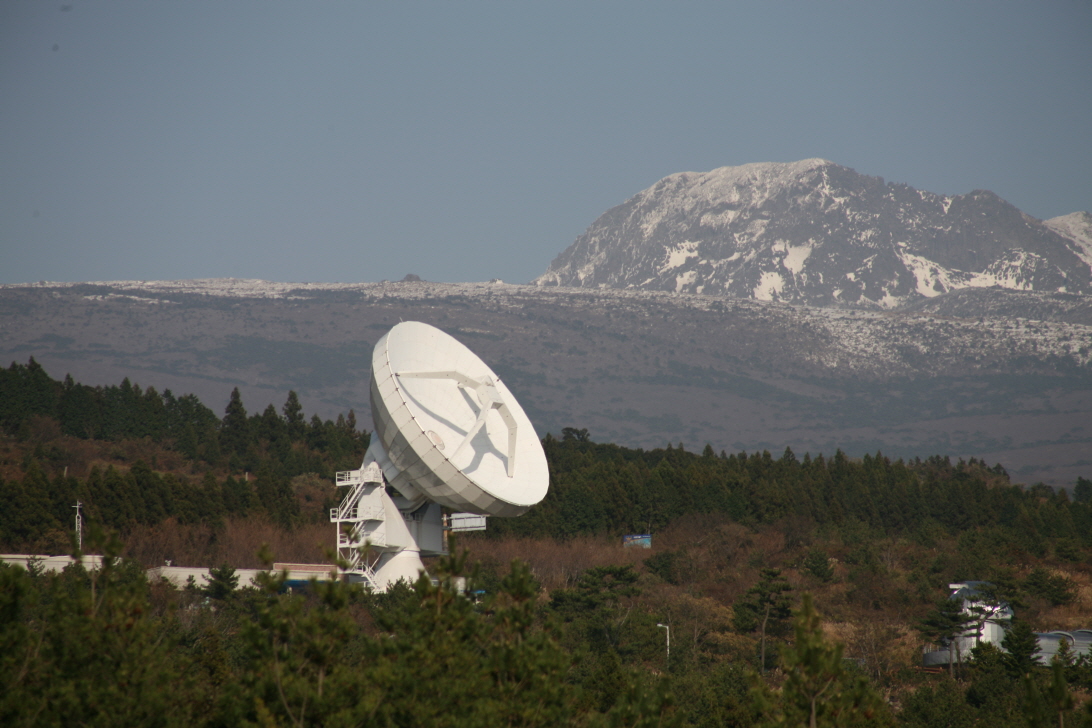 KVN Tamna, Jeju Island
Thank you!
Backup slides
High Gain Antenna (since 1970)
Recent activities
r
13
 대기업(삼성, LG, 대덕전자)
자사 PCB 생산에 특화
소품종, 대량 생산에 초점

중위권(대덕 GDS, 이수페타시스, 영풍, 심텍)
휴대폰, LCD 등 연성(Flexible) PCB 생산에 특화
저 유전율(Permittivity) 등 물성 PCB 제작에 취약

Uniboard 양산 조건
고 사양 High-Speed PCB (High Tg, 저 유전율, Loss tangent, u-via)
2,000-3,000개의 비교적 소량 생산
다품종, 소량 생산에 초점
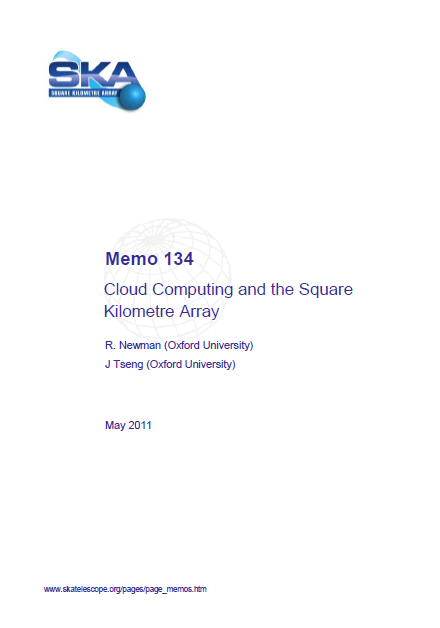 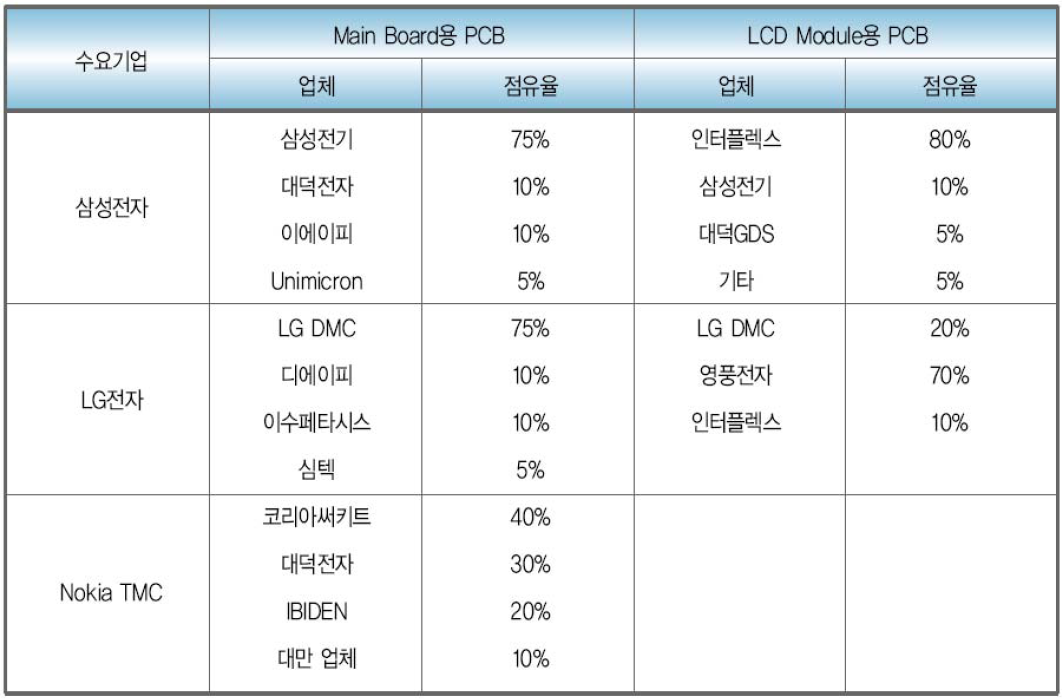